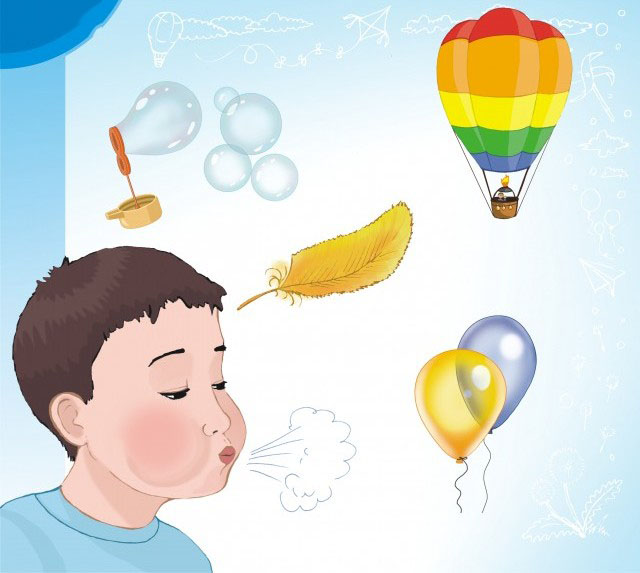 Упражнения для развития вокального дыхания.
Задание.
Предложите детям набрать побольше воздуха и медленно (или активно быстро) выдыхать его: беззвучно, на гласный звук, на сонорную согласную.
Щелкните и картинка оживёт.
Пушинка
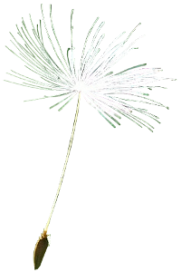 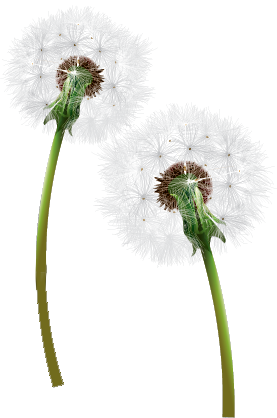 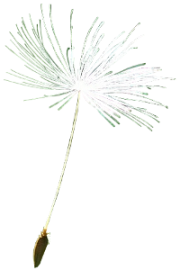 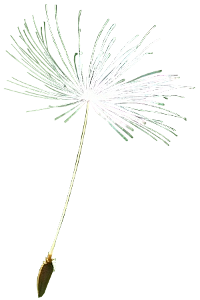 Шары
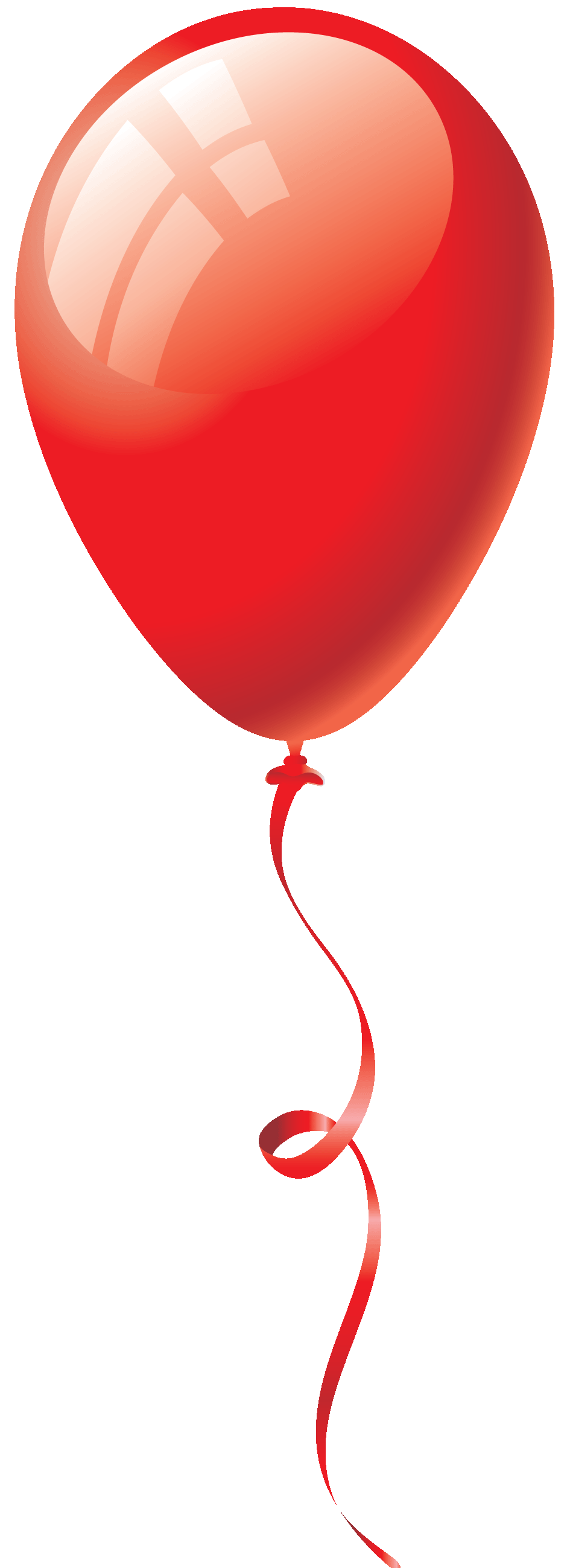 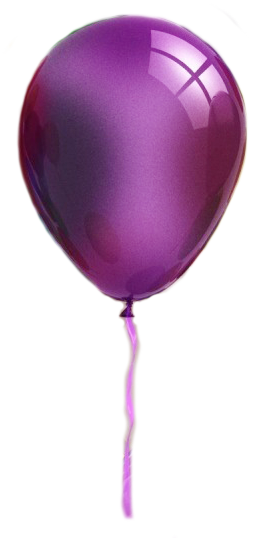 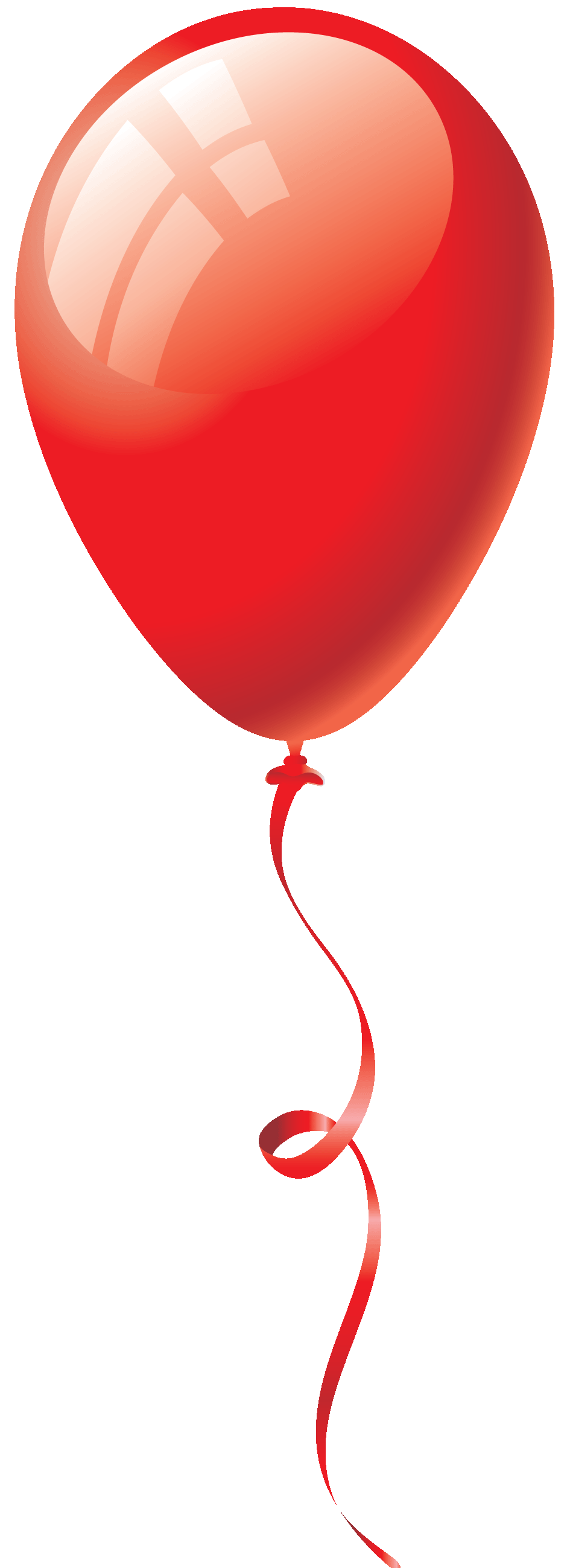 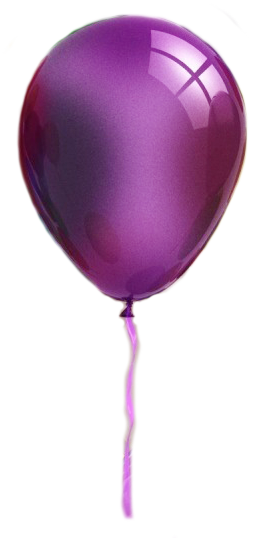 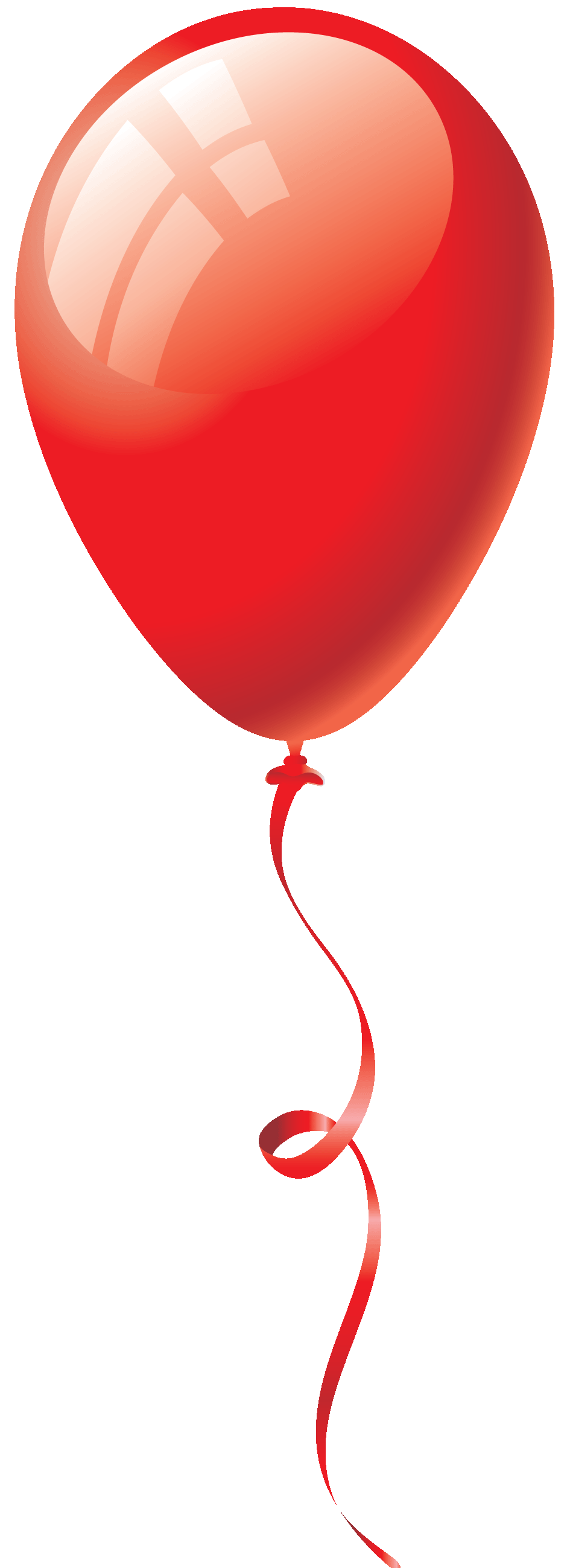 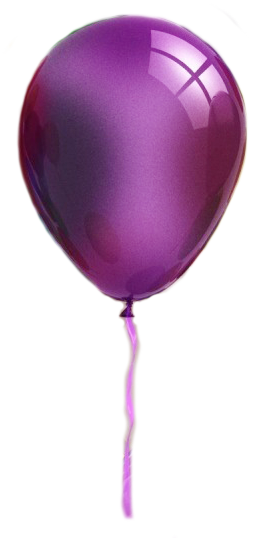 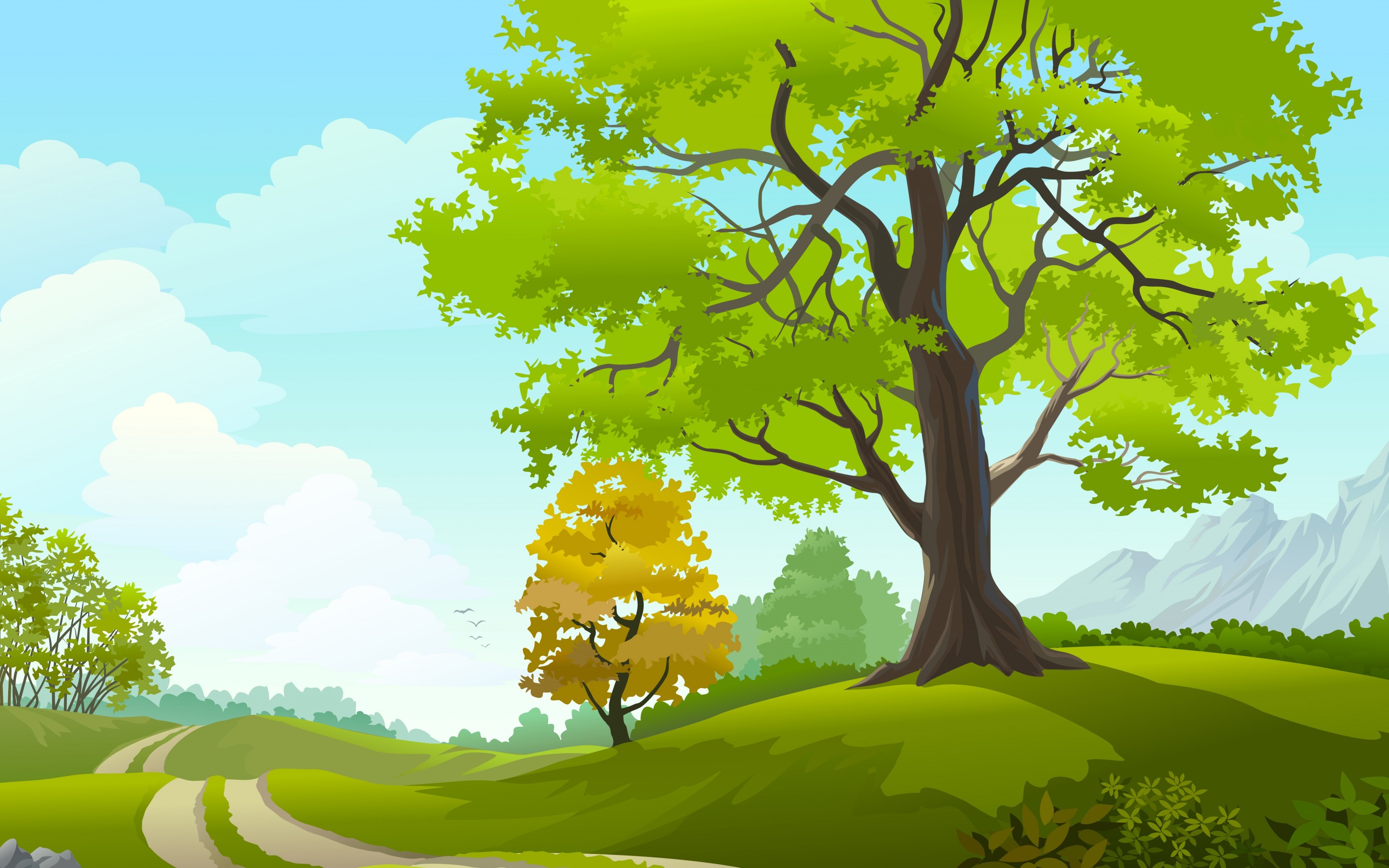 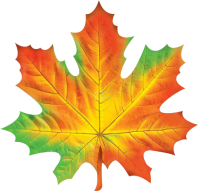 Лист
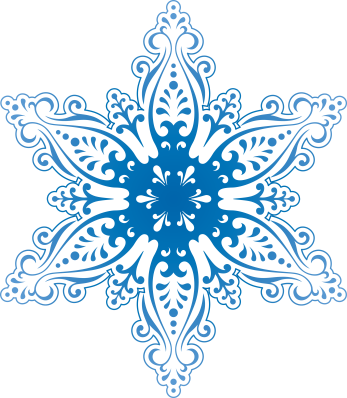 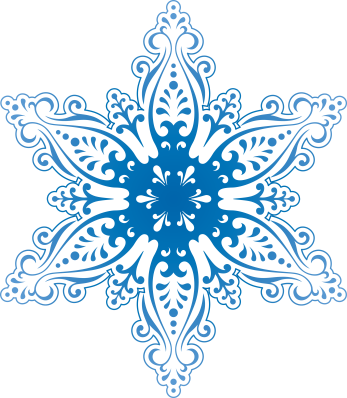 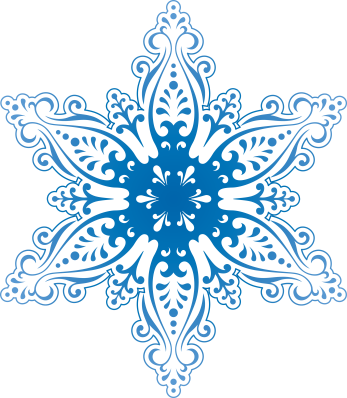 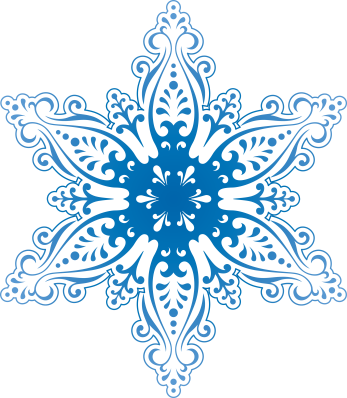 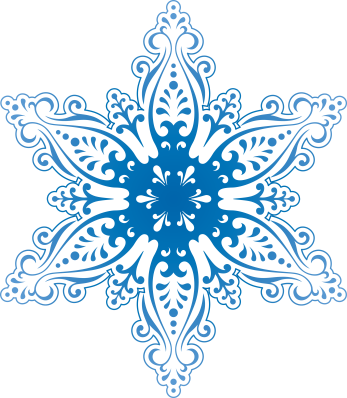 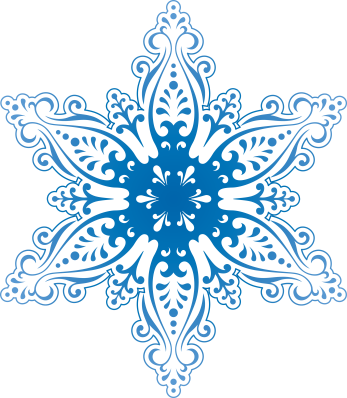 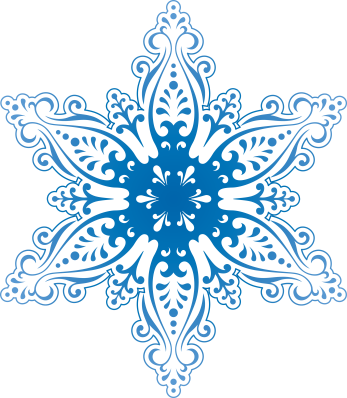 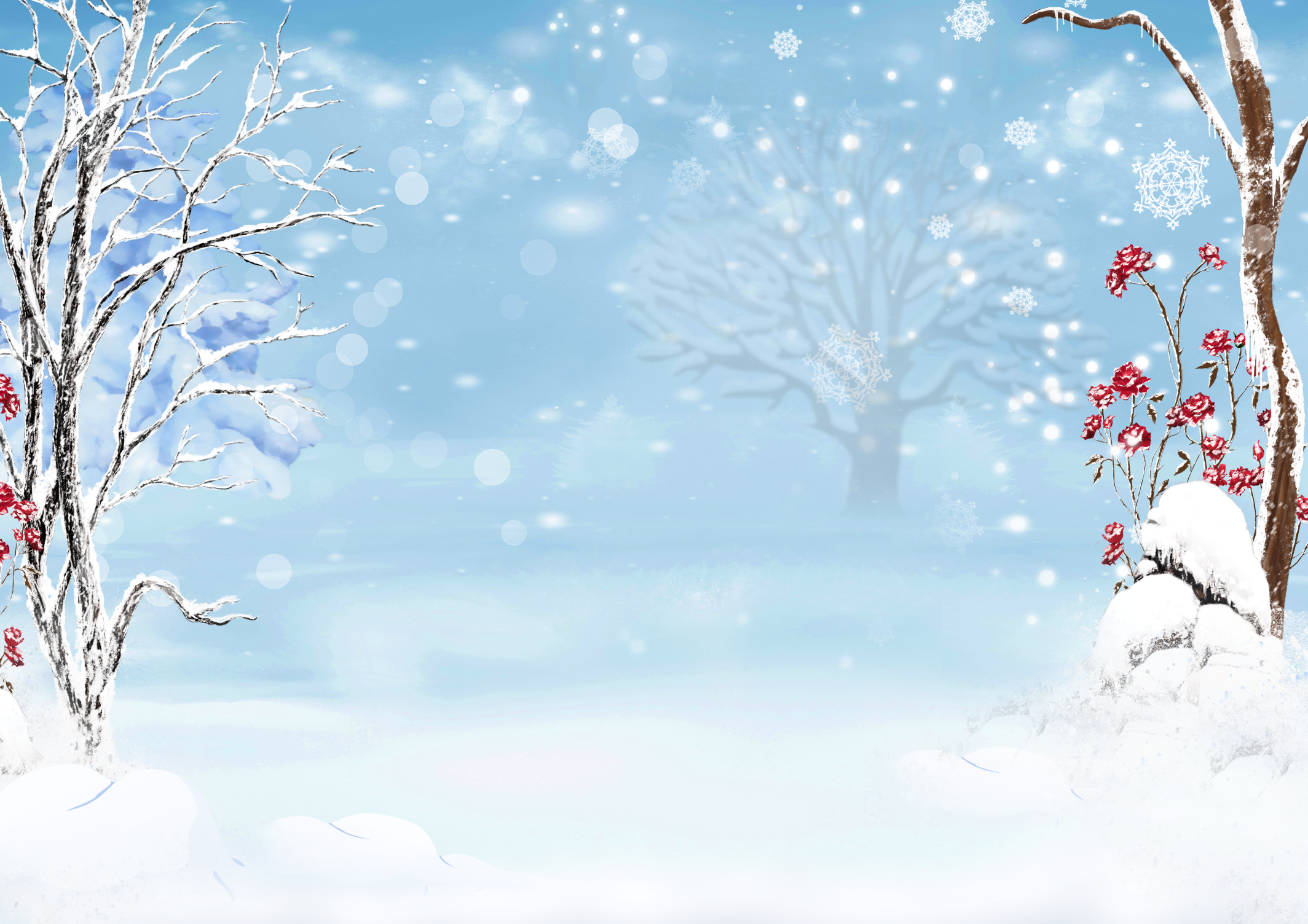 Снежинка
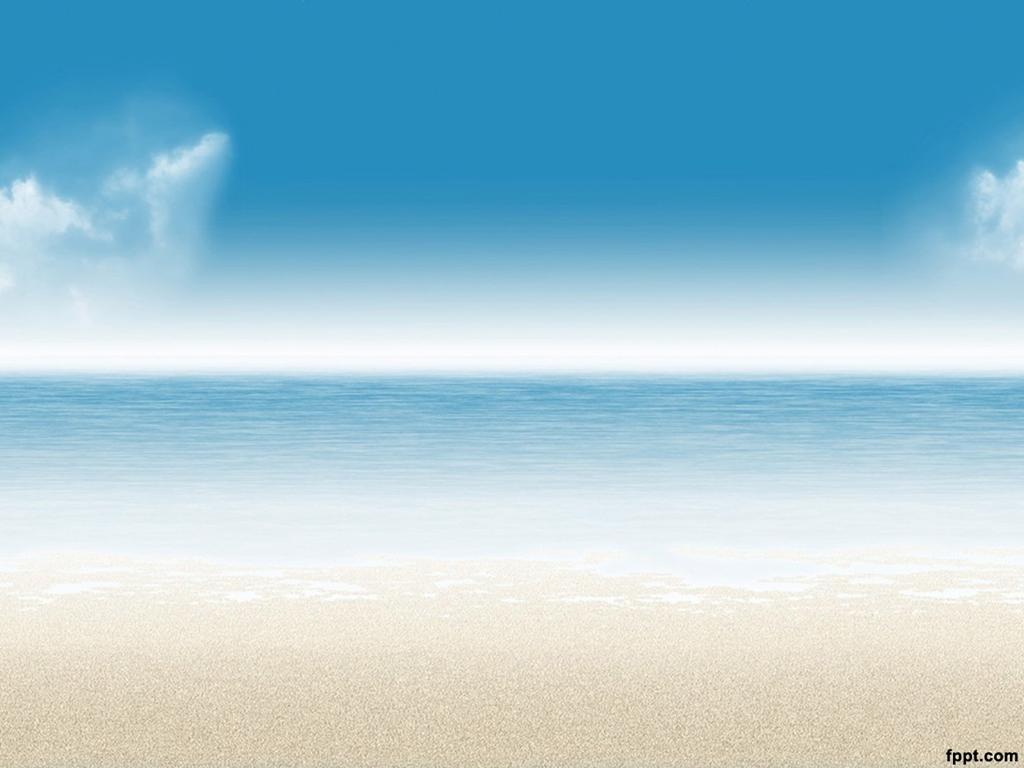 Кораблик
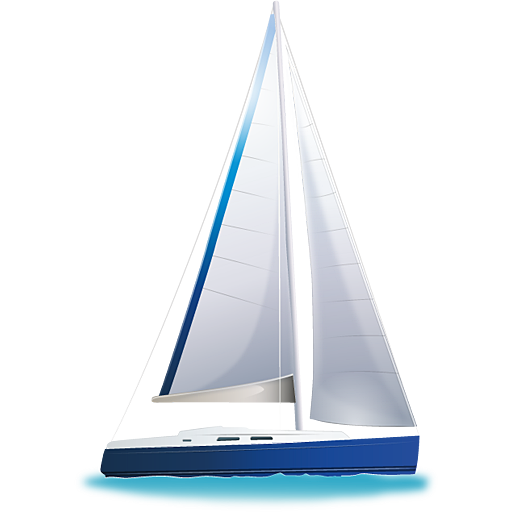 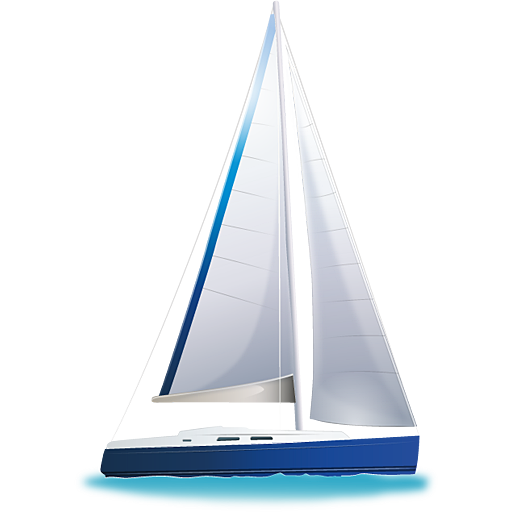 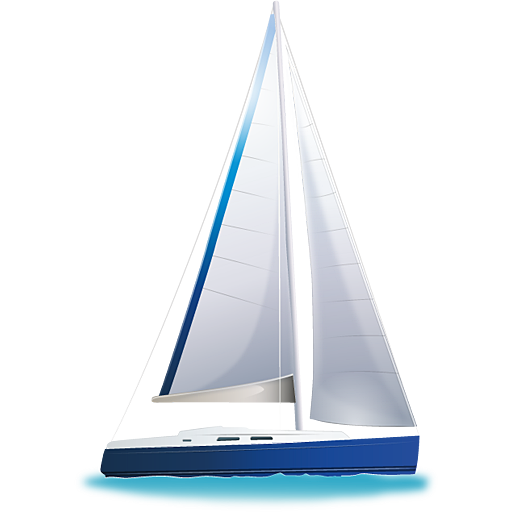 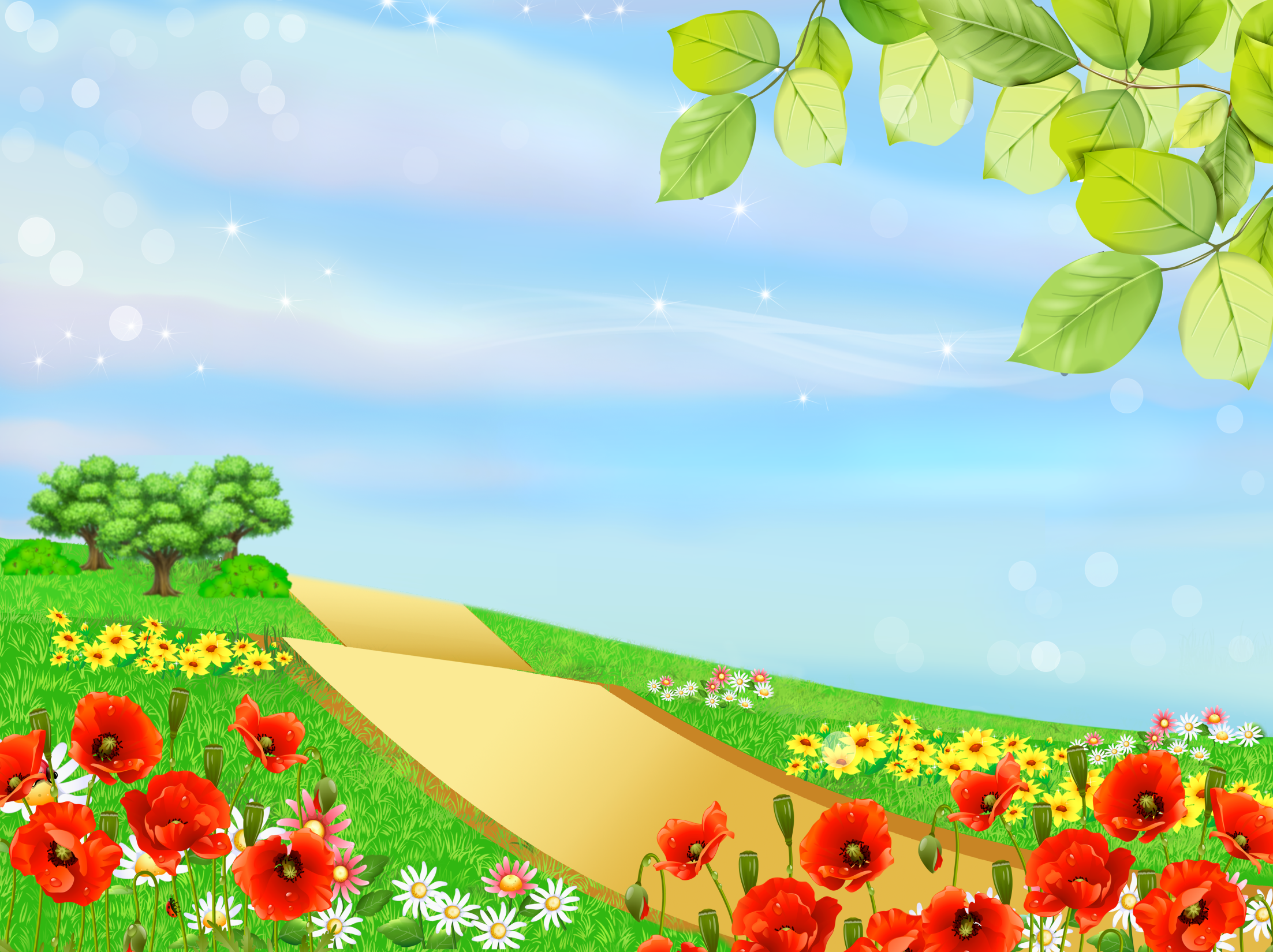 Бабочка
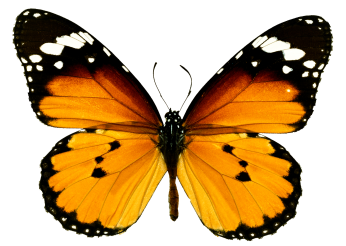 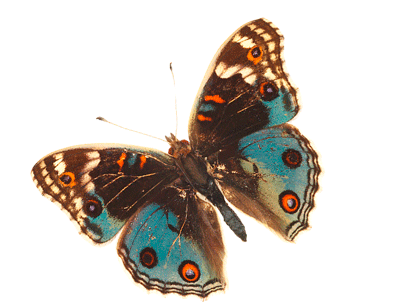 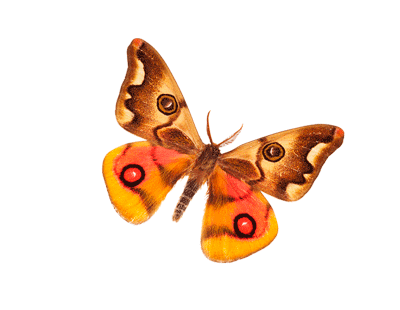 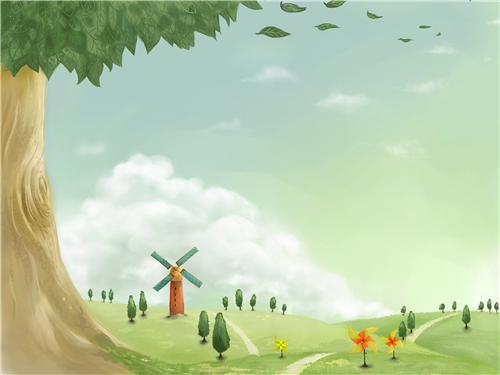 Воздушный шар
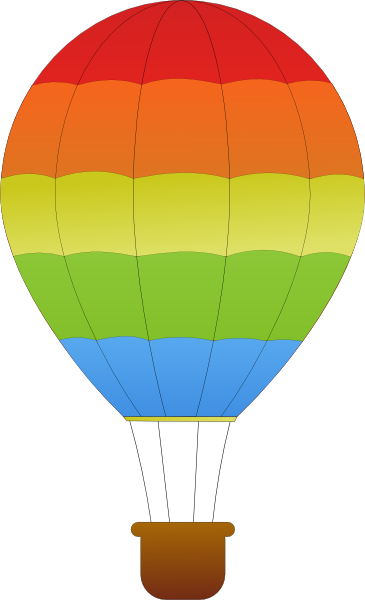 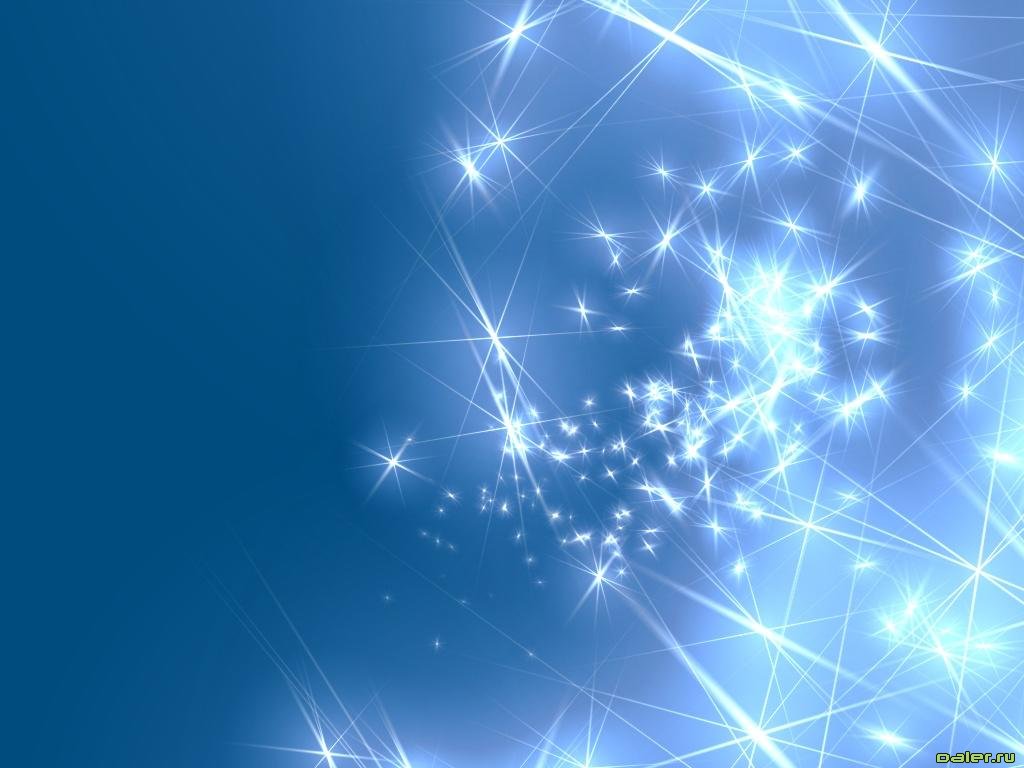 Свеча.
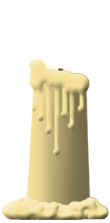 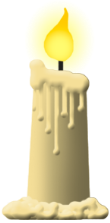 Презентацию подготовила музыкальный руководитель МДОУ «Детский сад комбинированного вида №7 «Огонёк» г.Котласа  Архангельской областиКопытова Татьяна Александровнаhttp://vasar321.jimdo.com/